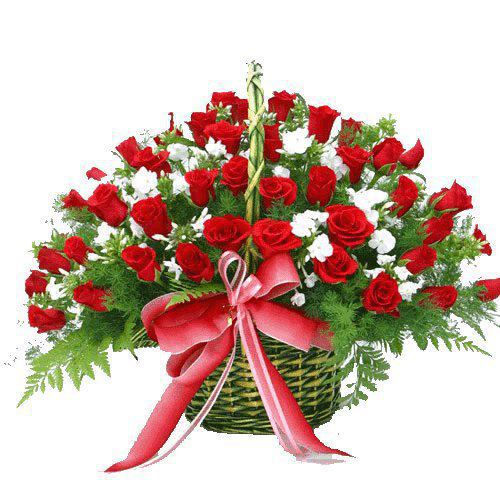 স্বাগতম
পরিচয়
মাহমুদুল হক
সহকারী শিক্ষক(ব্যবসায় শিক্ষা)
মাইজপাড়া মাহমুদুন্নবী চৌধুরী উচ্চ বিদ্যালয়। 
বন্দর(পতেঙ্গা), চট্টগ্রাম।  
আইডি নং – ০৪
মোবাইল নং -০১৮১৪-৯৪০২৬৩
ব্যাচ নং-১০
ভেন্যু়- টিটি কলেজ, চট্টগ্রাম।
টিকিউআই-২ প্রজেক্ট।
ফিন্যান্স ও ব্যাংকিং 
 নবম শ্রেণি   
সময়ঃ ৫০ মিনিট
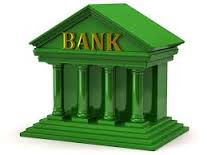 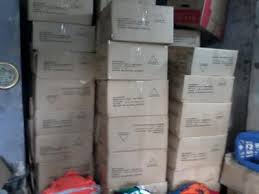 ব্যাংক ঋন
মজুদ মাল
অর্থায়নের উৎস
দ্বিতীয় অধ্যায়
শিখনফল
১। অর্থায়নের উৎসের শ্রেণিবিভাগ উল্লেখ করতে পারবে।
২। বিভিন্ন মেয়াদি অর্থায়নের সুবিধা- অসুবিধার তুলনামূলক আলোচনা করতে পারবে।
3। মধ্যমেয়াদি অর্থায়নের উৎসসমূহ ব্যাখ্যা করতে পারবে।
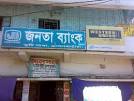 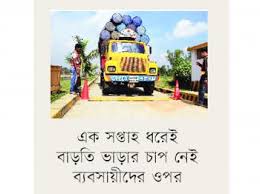 লিজিং এর মাধ্যমে অর্থায়ন
ব্যাংক ঋন এর মাধ্যমে অর্থায়ন
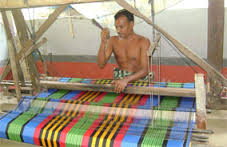 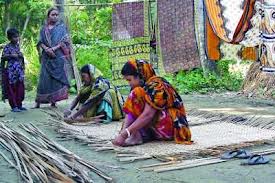 ক্ষুদ্র ঋনের মাধ্যমে অর্থায়ন
গ্রাম্য মহাজন এর মাধ্যমে অর্থায়ন
বাড়ির কাজ

অর্থায়নের উৎসের শ্রেণিবিভাগ লিখে আনবে।